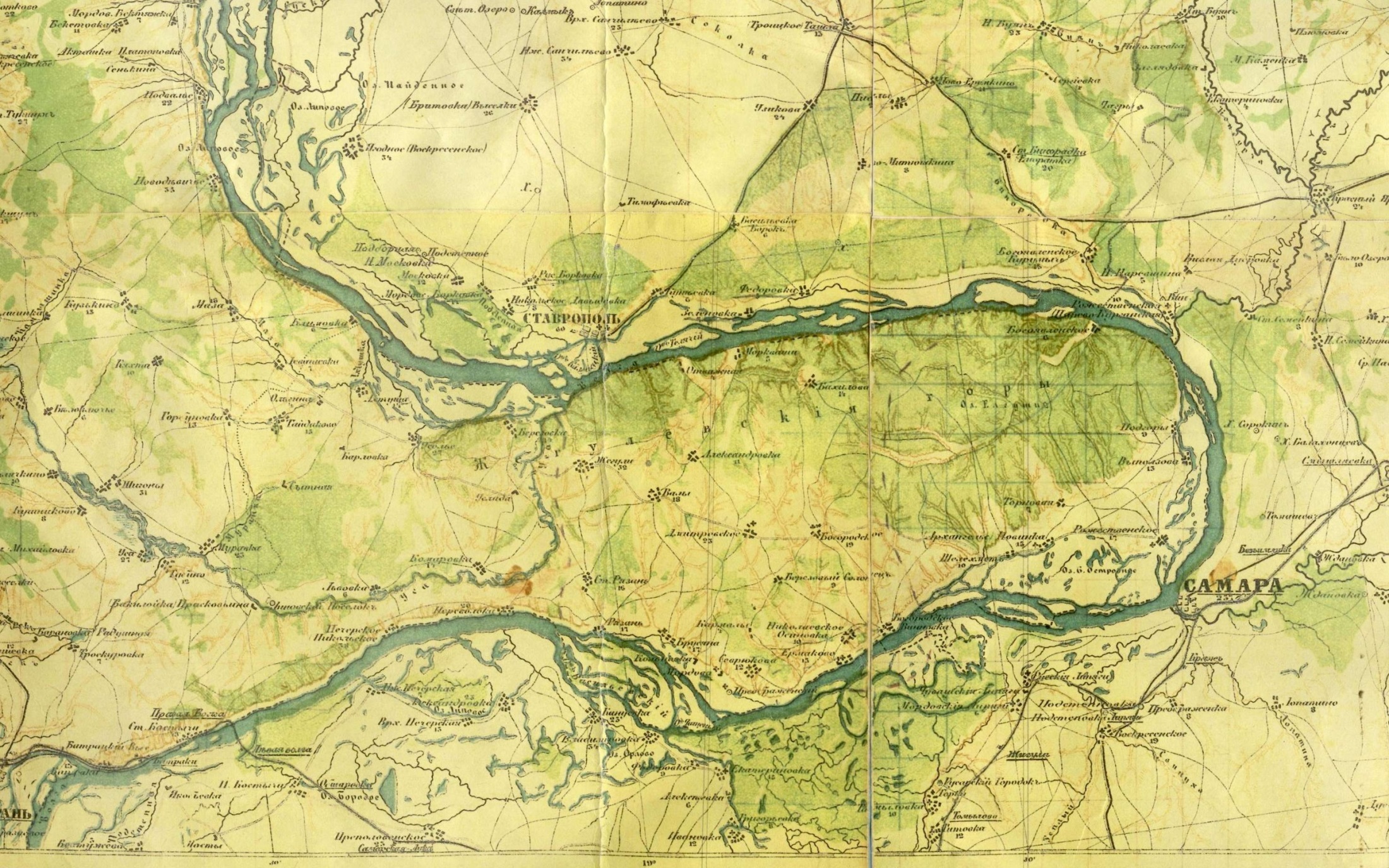 Моя малая родина
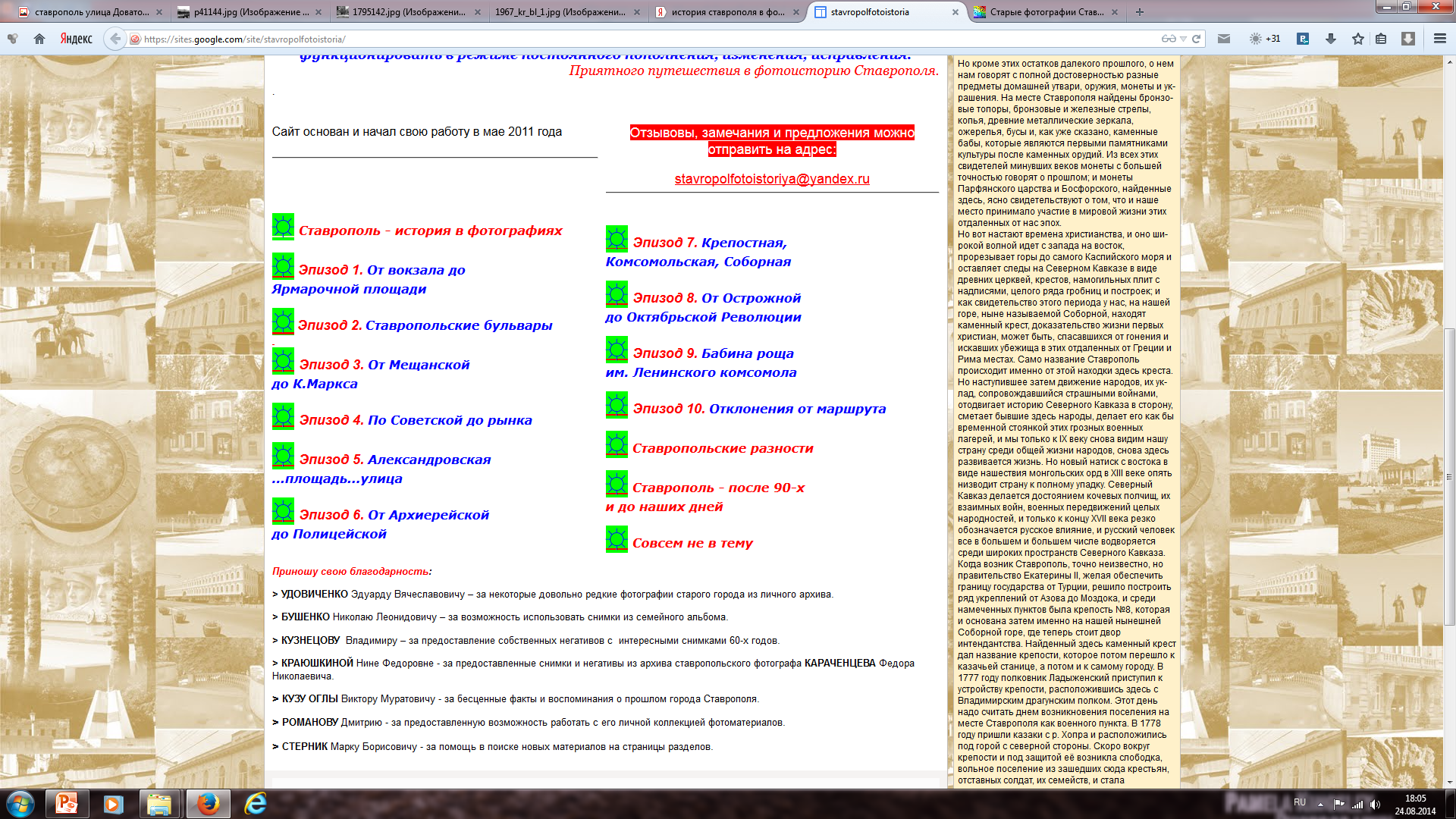 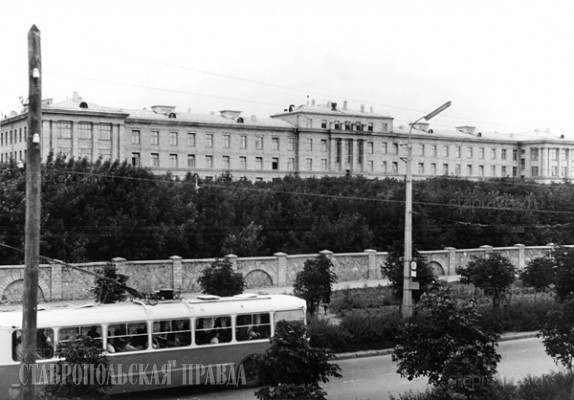 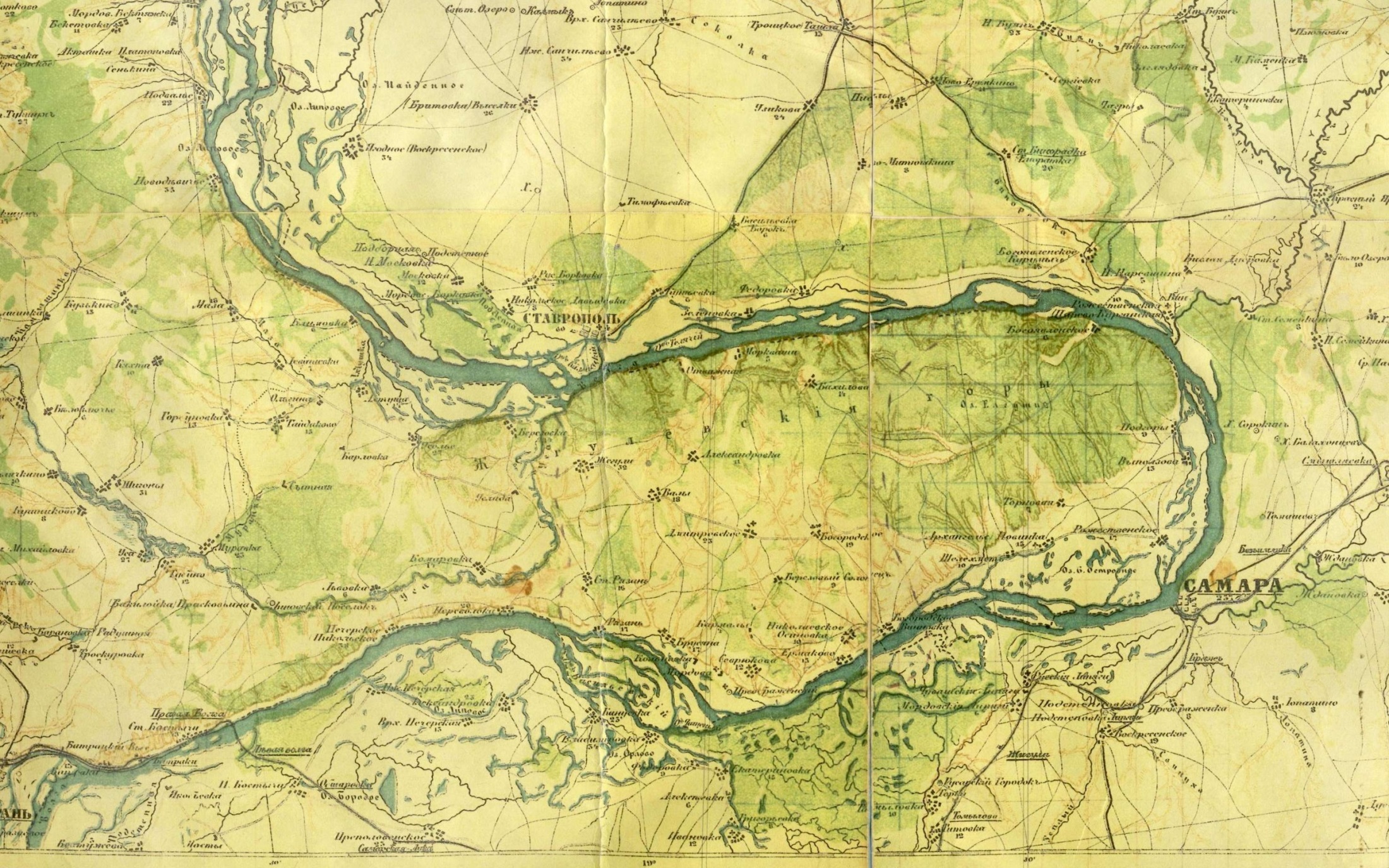 Моя малая родина
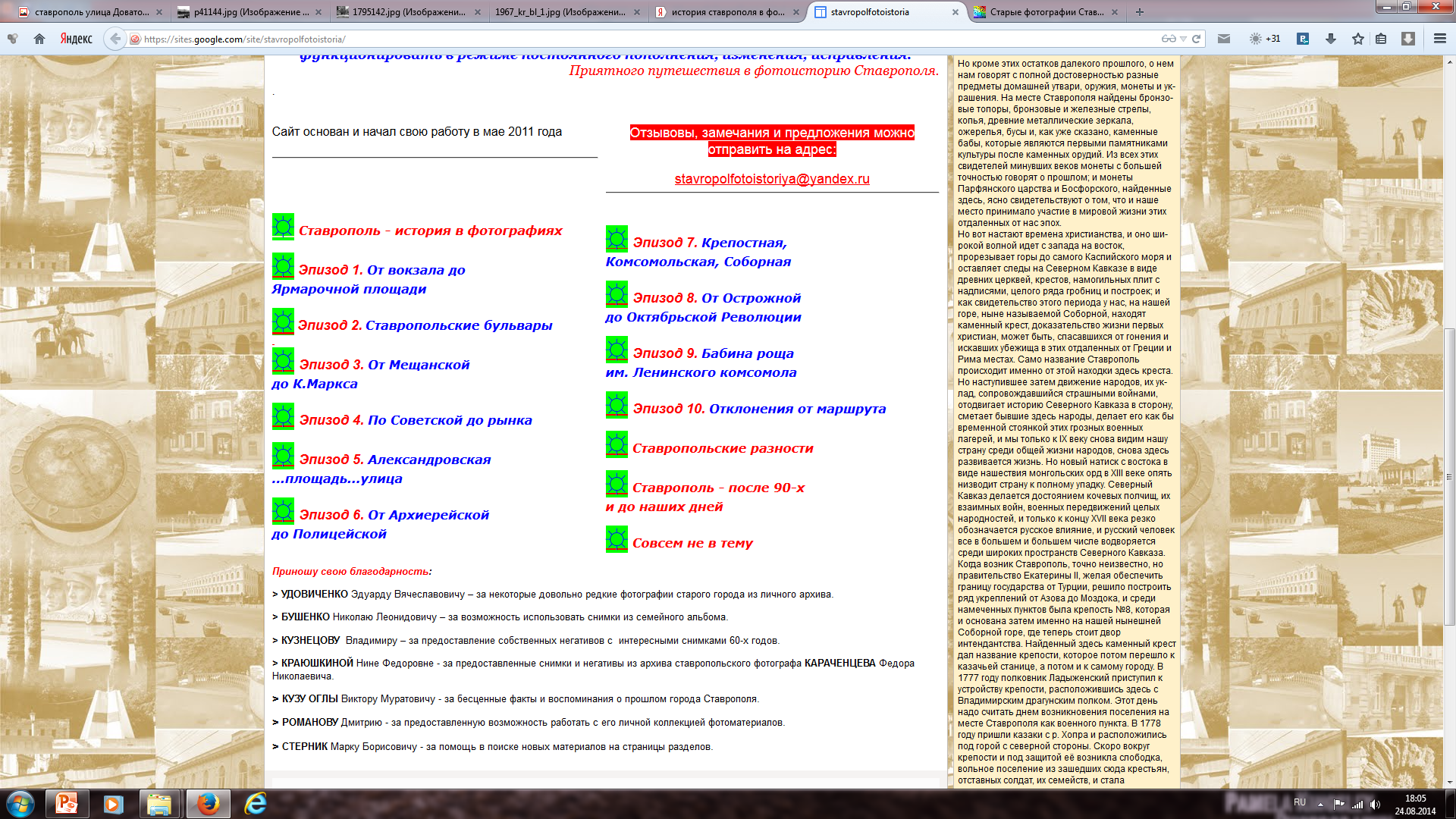 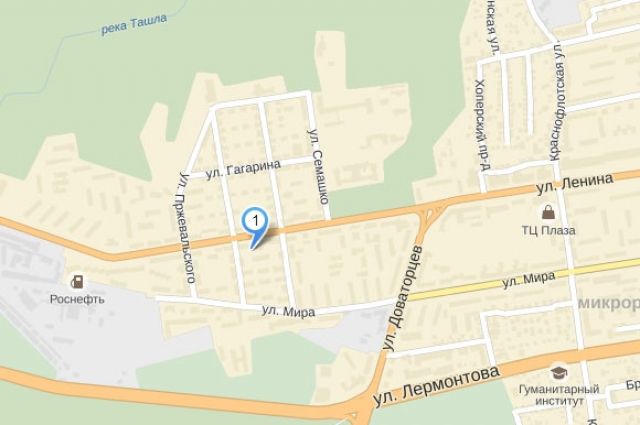 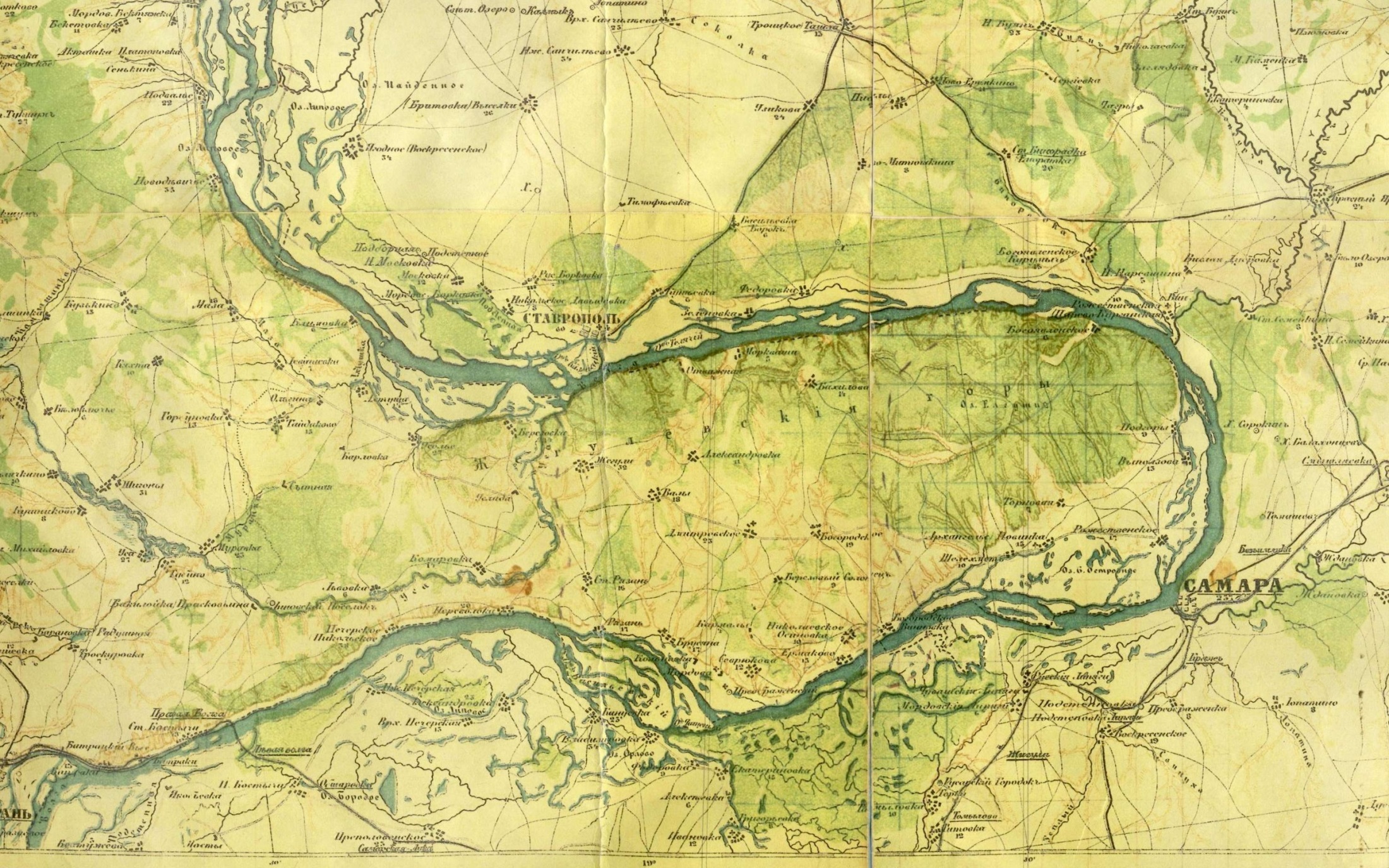 Моя малая родина
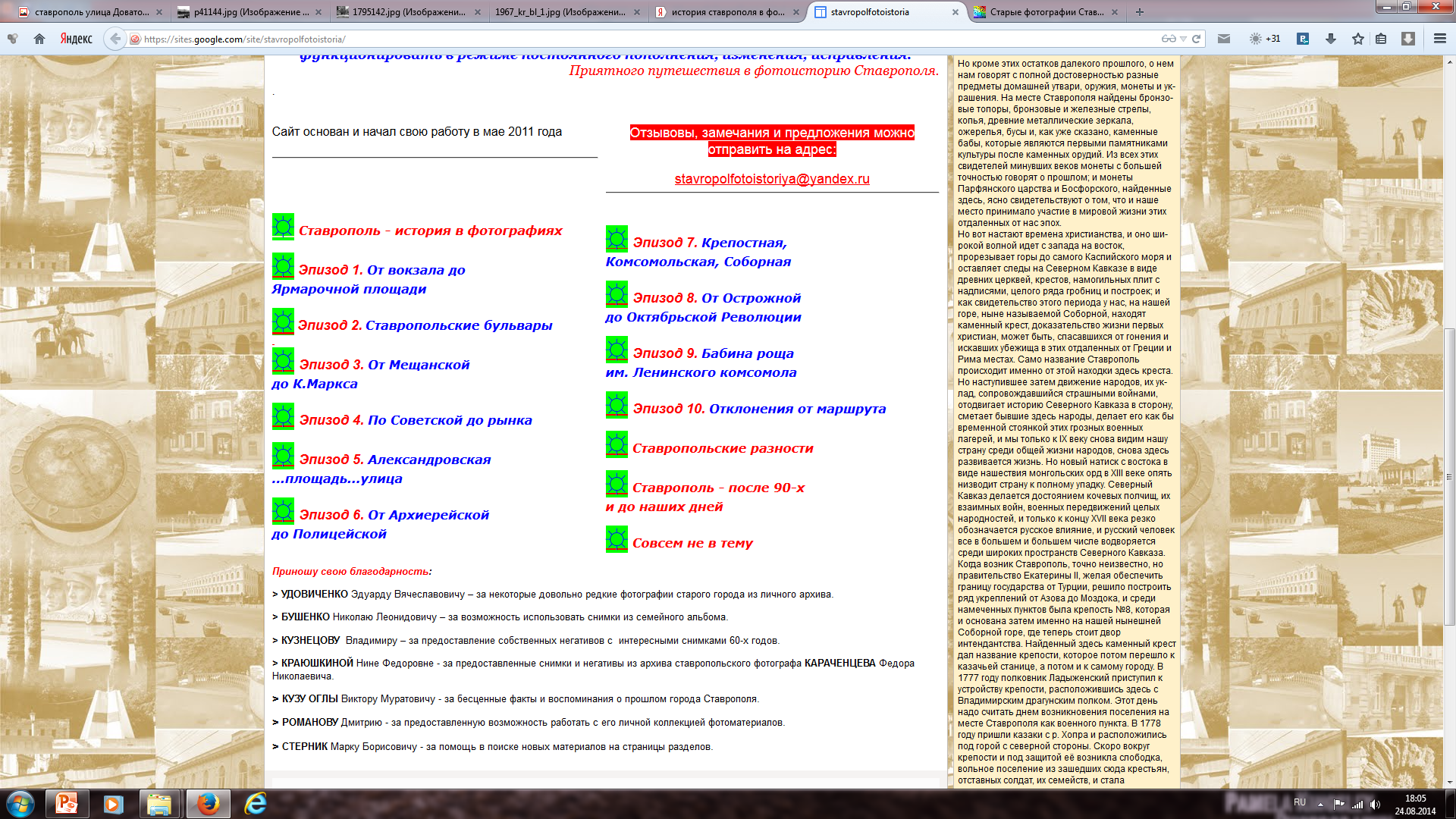 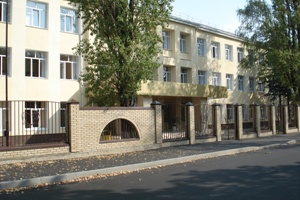 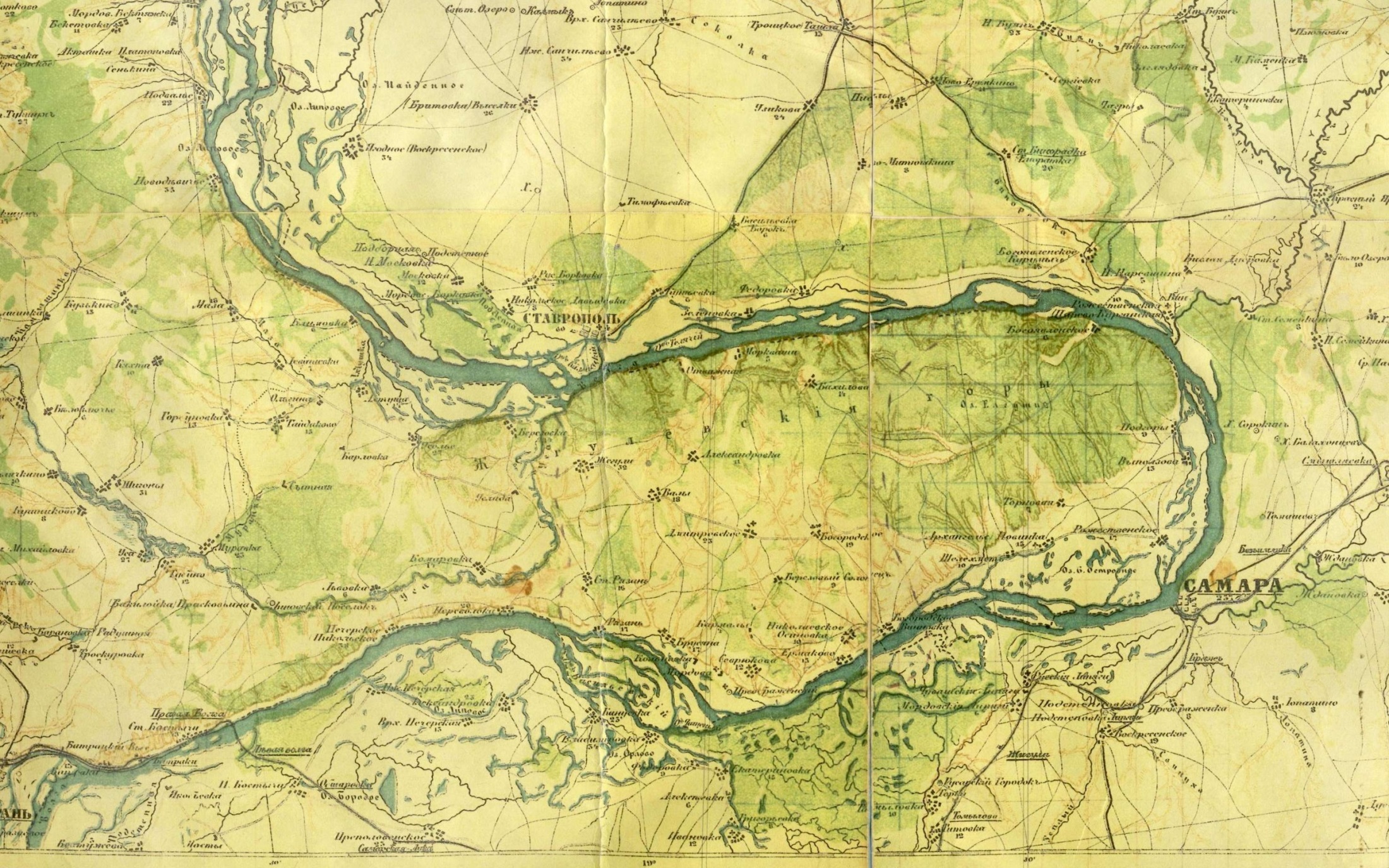 Моя малая родина
Не раз вокруг поля дымили, Жестокий враг дома крушил. Да только грозы не сломили Твоих людей, твоей души. 
И мне иной судьбы не нужно Чем та, которою живу. Люблю я этот город южный, Я с ним во сне и наяву. 
И в двести лет он так же молод Весь в ожерелье тополей. Живи и здравствуй, милый город, Частица Родины моей. 

Геннадий Фатеев
Есть в мире город, южный город, Частица Родины моей. Он из полей стремится в горы, Весь в ожерелье тополей. 
Он весь теплом и светом залит, Рекой цветов чарует нас. Твоими, Ставрополь, глазами Глядит Россия на Кавказ. 
Опять на горке Кафедральной Стою у Вечного огня. И все, что было в прошлом, дальнем, Волнует, трогает меня.